Data Modernization Initiative At NCHS
James Craver
National Center for Health Statistics
Board of Scientific Counselors
May 26, 2022
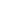 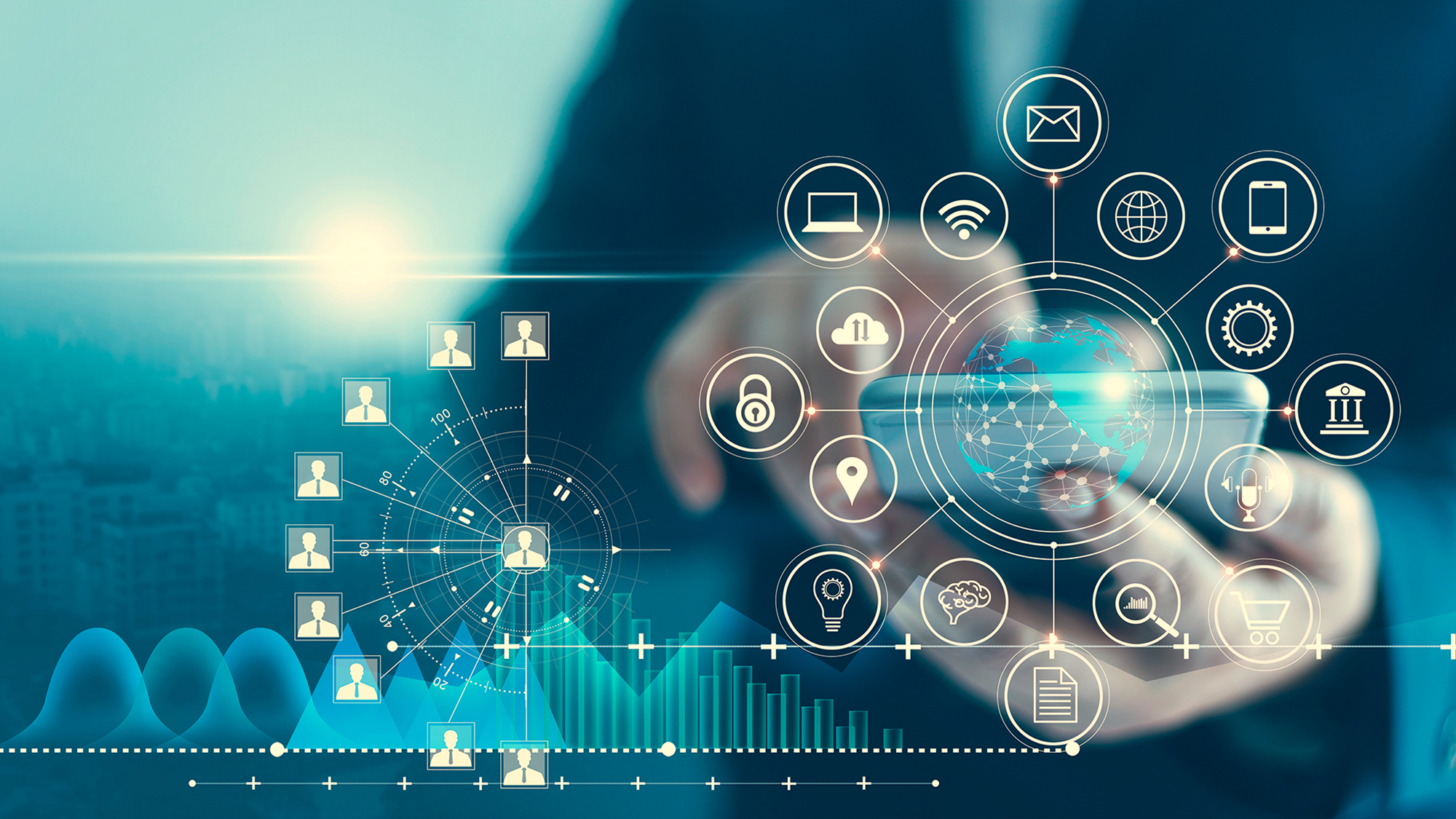 NCHS Data Modernization Projects
Data Sourcing and Production Improvements
NVSS Modernization
Electronic Health Records
NHIS Pilot Projects
Model-Based Estimates
Data Linkage

Data Access Improvements
Data Query System
Website Redesign
Data Science Activities
Virtual Data Enclave